OHDSI Gold Standard Phenotype Library Working Group
Library Architecture and Implementation:
Progress Update and Next Steps
Aaron Potvien
March 26, 2019
Gold Standard Phenotype Library
Phenotypes
Design
Evaluation
Rule-Based(Heuristic)
Computable(Probabilistic)
Chart Review(Annotations)
Automated(Algorithmic)
Library Architecture and Implementation
Gold Standard Phenotype Library
Preliminary Work and Brainstorming
Example Viewer App Developed
Library Architecture Formulation
Example Viewer App Deployed
Demonstrate External File Reading
Flagship Use Case
Program for Simplified Inputs
Test and Feedback (Alpha/Beta)
Transition Data to Final Location
Onward!
Gold Standard Phenotype Library
Preliminary Work and Brainstorming
Example Viewer App Developed
Library Architecture Formulation
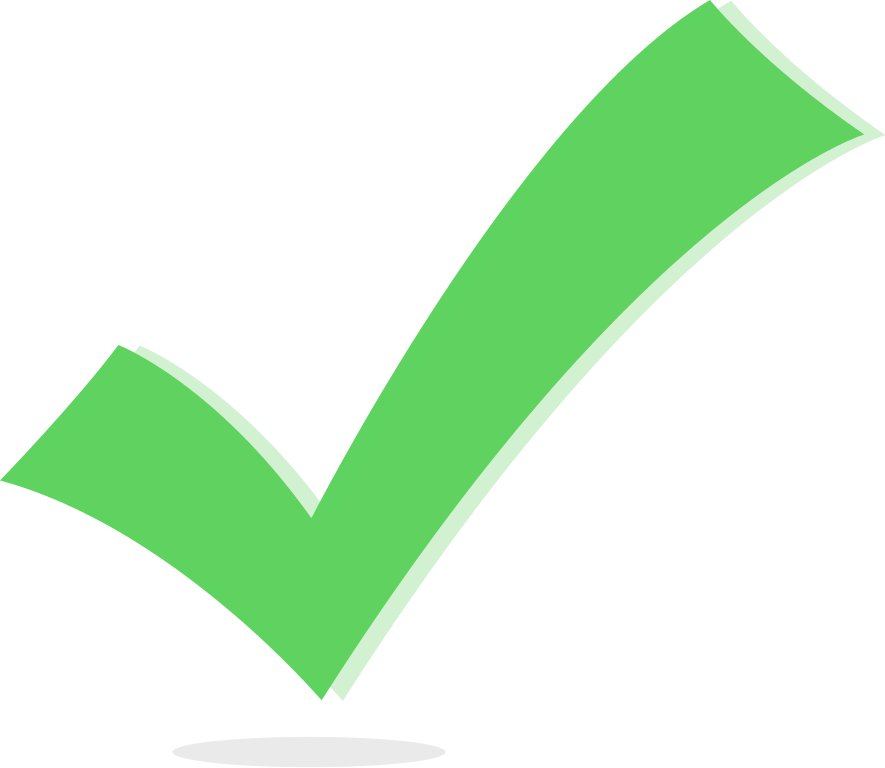 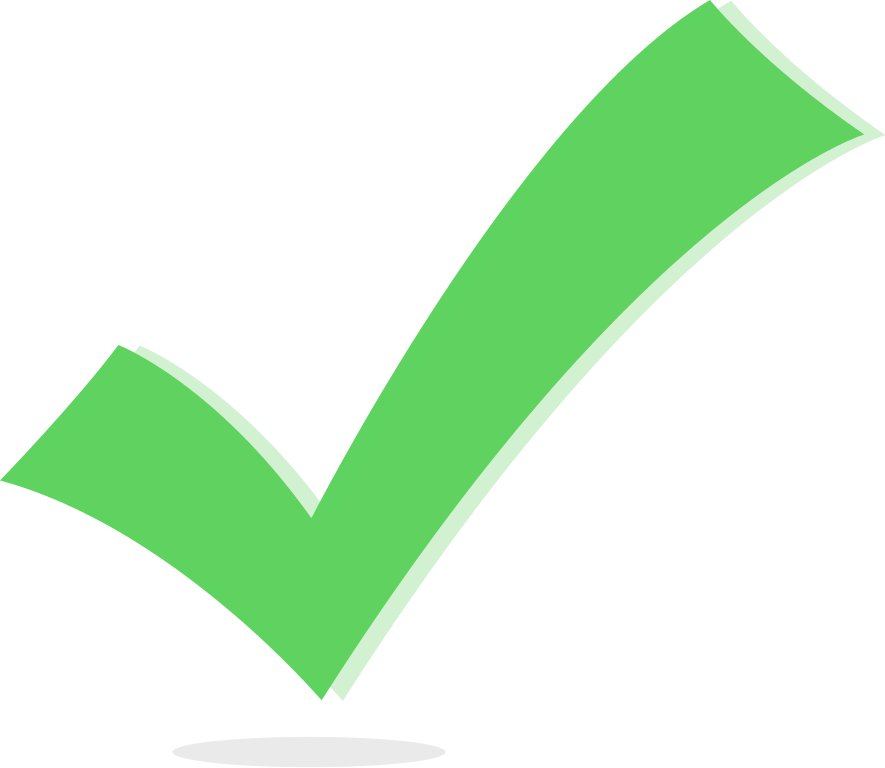 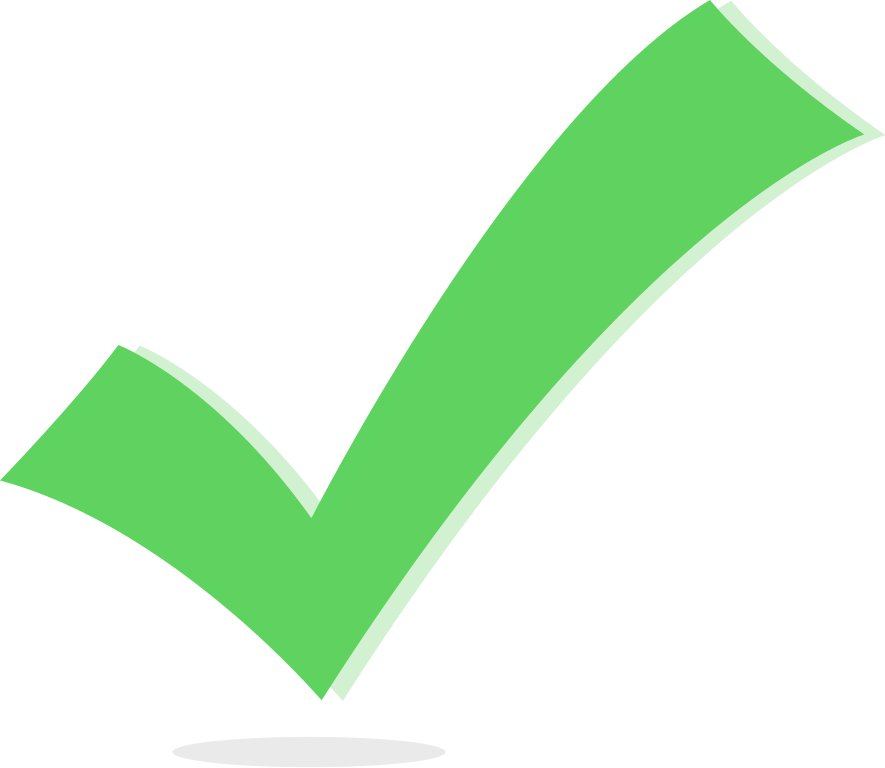 Example Viewer App Deployed
Demonstrate External File Reading
Flagship Use Case
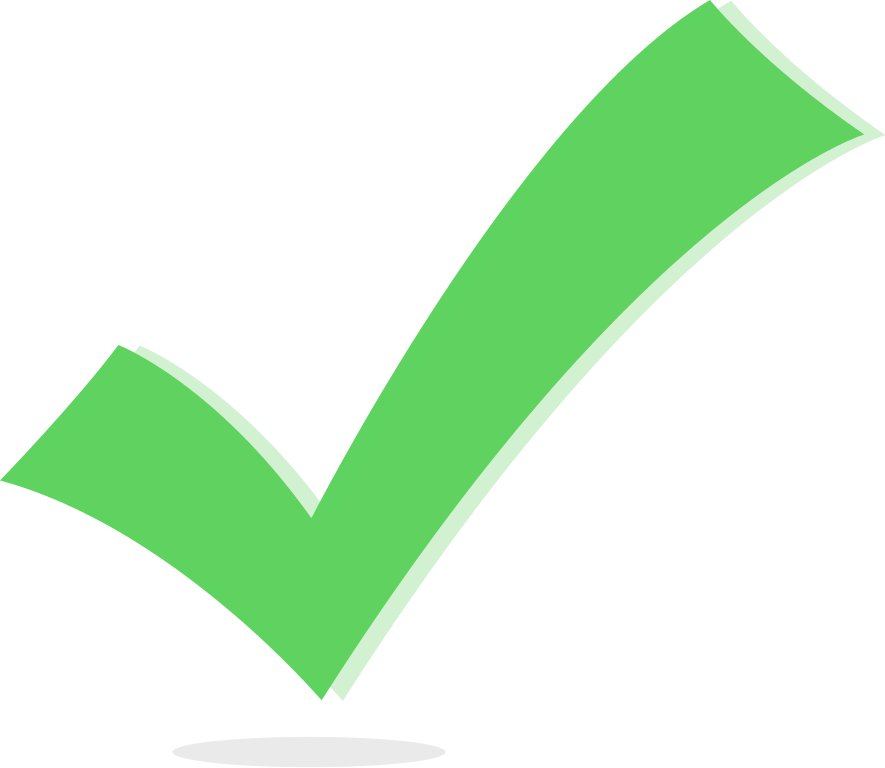 Program for Simplified Inputs
Test and Feedback (Alpha/Beta)
Transition Data to Final Location
Onward!
Preliminary Work
Phenotypes
Development of Use Cases

2019 Kick-off: GSPL Group Formation with biweekly meetings

Brainstorming, presentations, and discussion

Breakdown of Design/Evaluation portions and assignment of task leads
Design
Evaluation
Rule-Based(Heuristic)
Computable(Probabilistic)
Chart Review(Annotations)
Automated(Algorithmic)
Library Architecture and Implementation
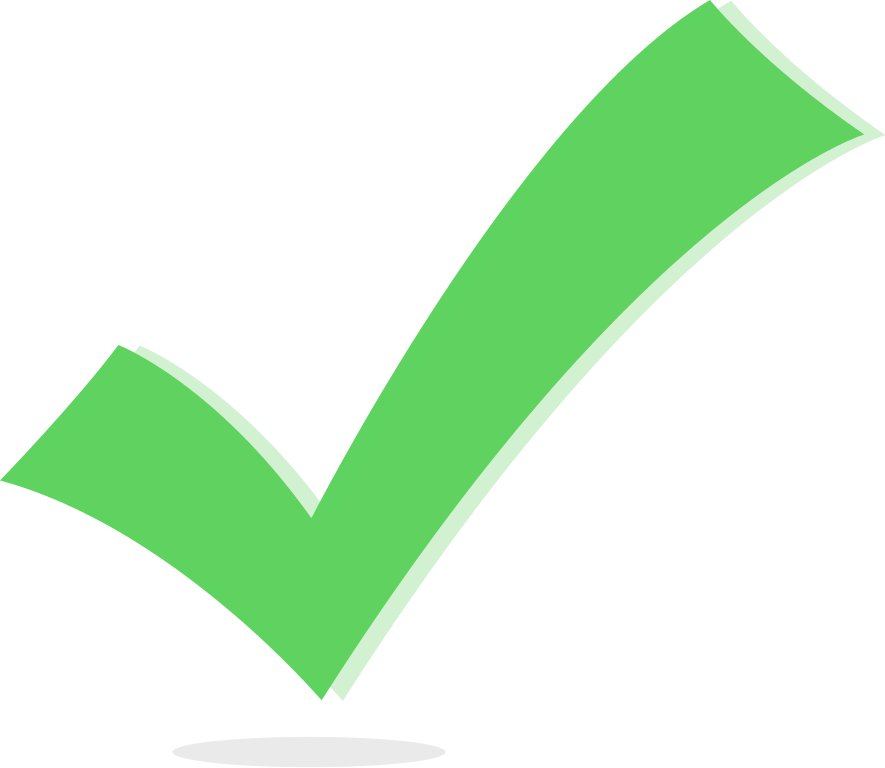 Library Architecture Formulation
End User
Authors
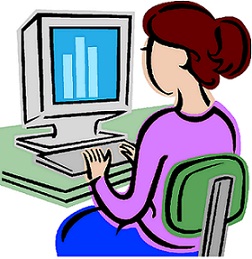 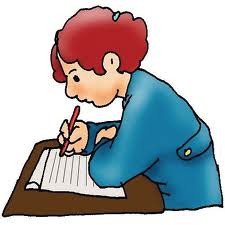 Librarians
Validators
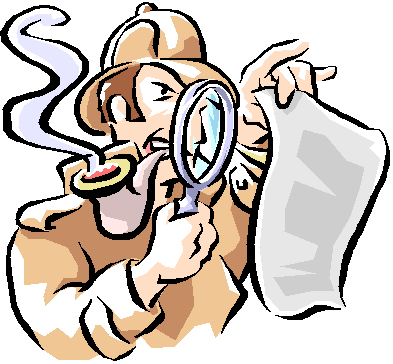 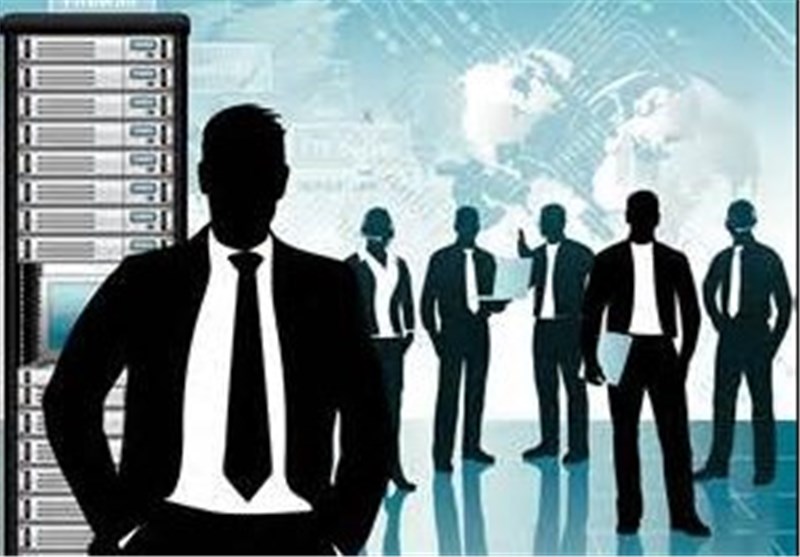 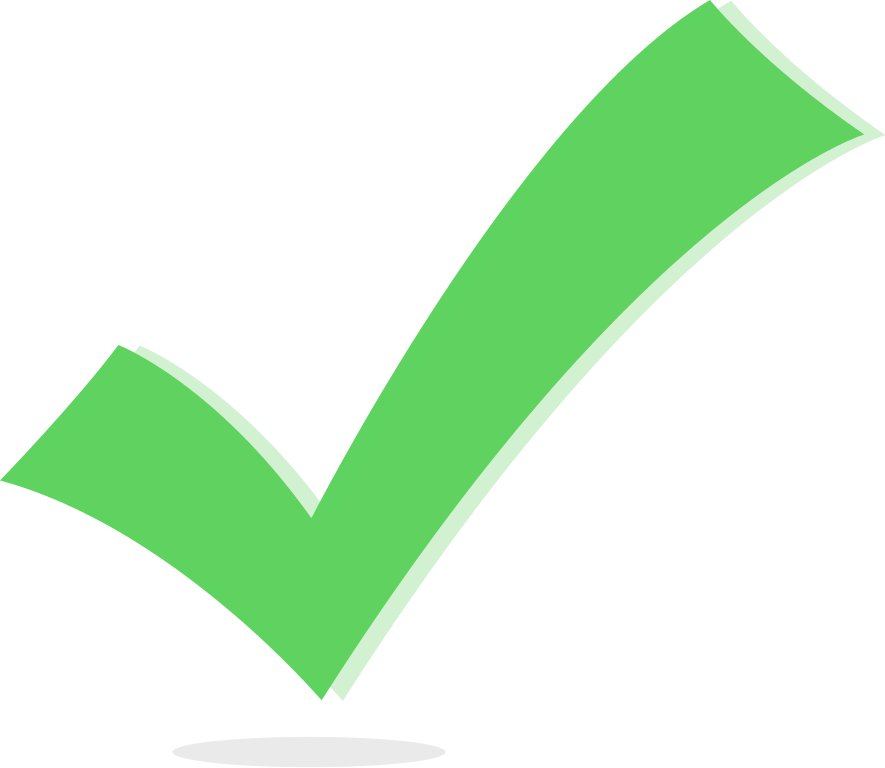 Example Viewer Application Developed
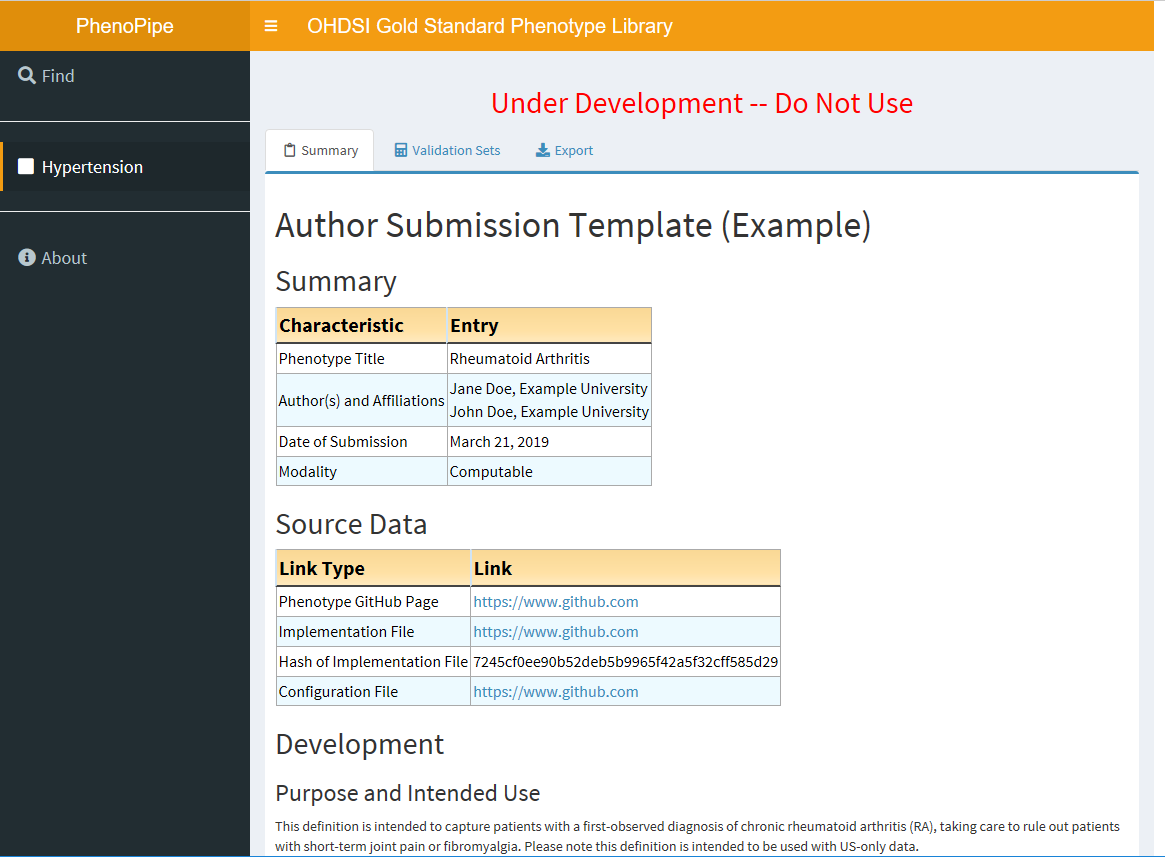 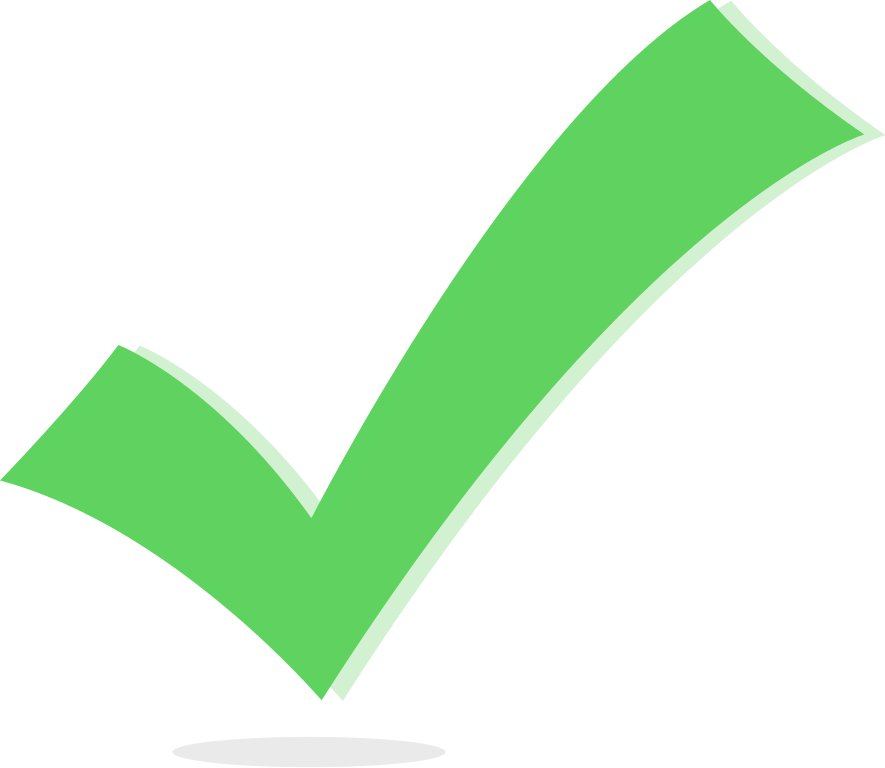 Example Viewer Application Deployed
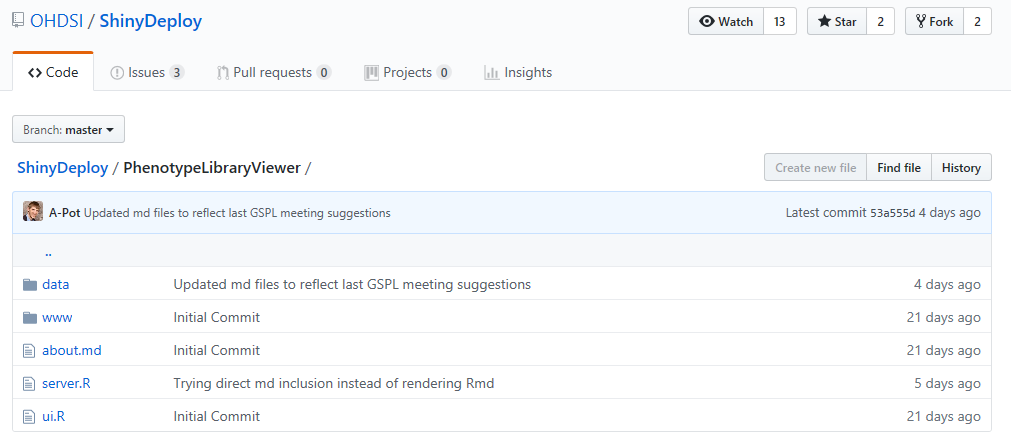 To Access:
data.ohdsi.org
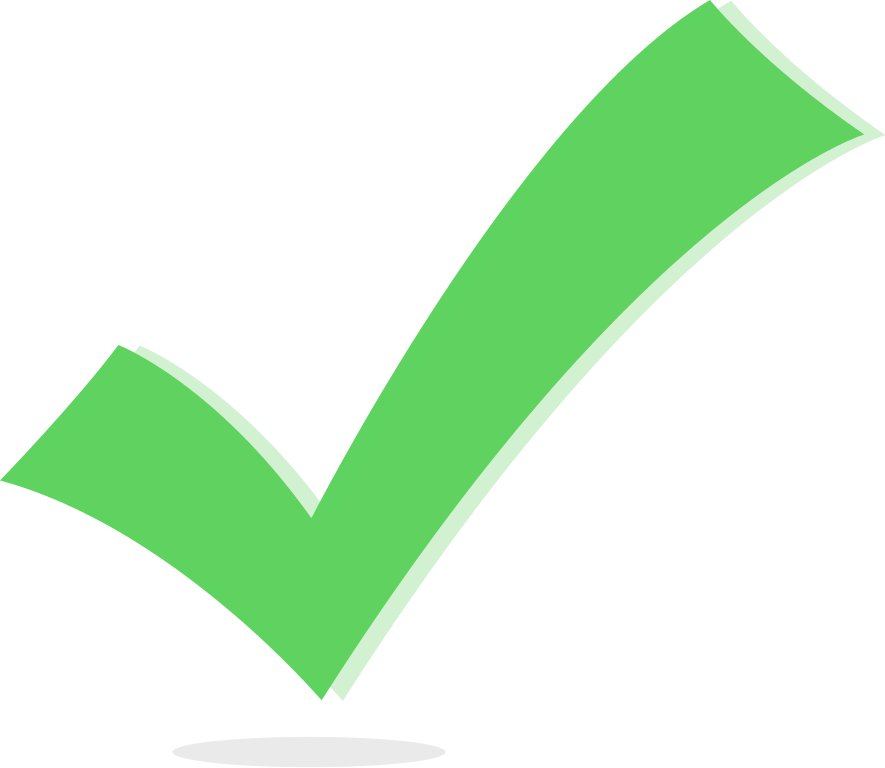 Demonstrate External File Reading
1) Need to restructure data in JSON format
2) Need to decouple the data in the viewer app from the app itself
OHDSI/ShinyDeploy
OHDSI/PhenotypeLibrary
Hosts the app
Hosts the data
Get JSON
Flagship Use Case
Going forward with the first “real” phenotype…

What will this group’s flagship example definition be?

Any volunteers to put forward one definition for this use?

Any volunteers to validate this definition, once it’s available?
Program for Simplified Inputs
JSON data might look something like this:
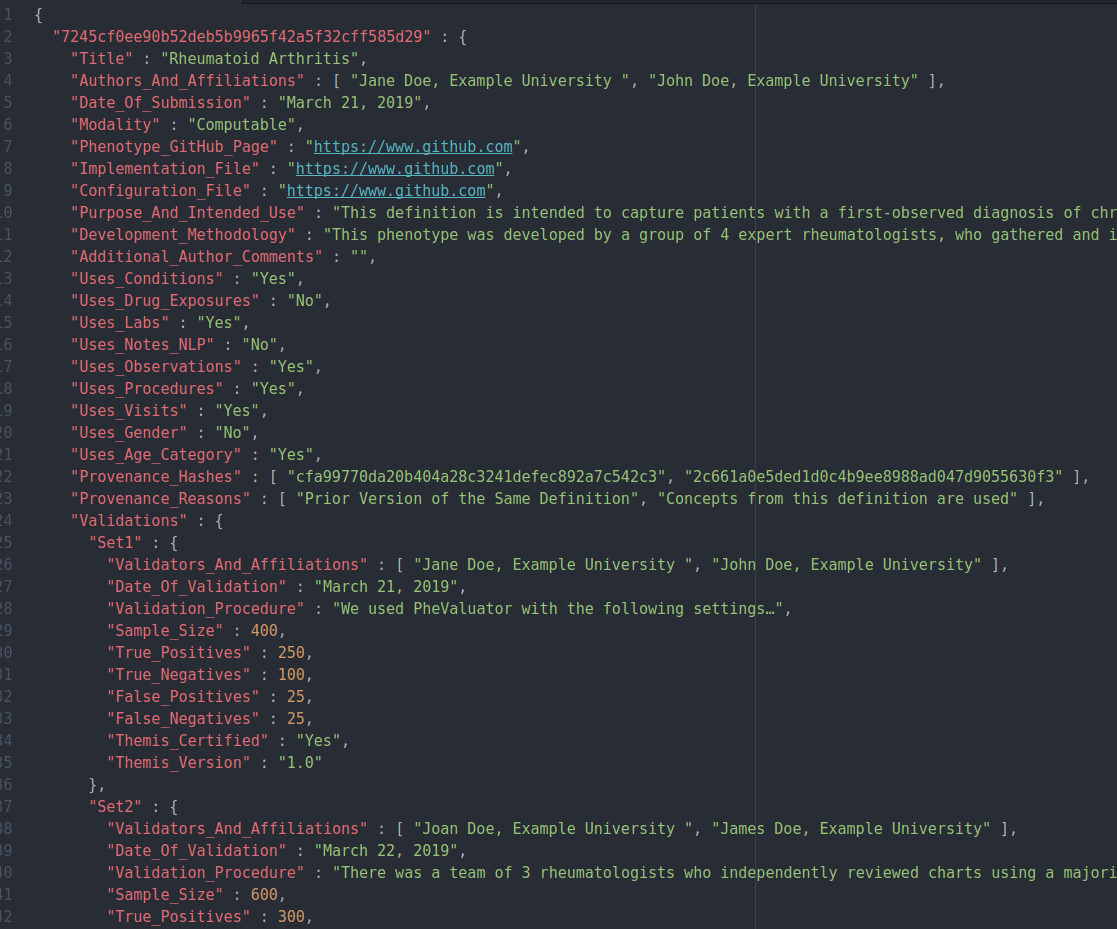 Any ideas for a form-like structure that can automatically check data validity and JSONify it?
What should submission to the library look like?
Testing and Feedback (Alpha/Beta)
Once we’ve established our Flagship Example, we should repeat the process for a few other hand-curated examples.

Ideally, we would have multiple participants to get a variety of experiences with the library.

This gives us a chance to work out any kinks before we deploy it to the larger community.

Think “Alpha” or “Beta” testing.
After that…
Deployment

Assignment of roles (e.g. who will be the librarians)

Dissemination at the OHDSI Symposium, Forums, etc.

(And plenty of other details to be accounted for along the way!)